ISABEL ALARCÃO
Professora catedrática, aposentada
Universidade de Aveiro, Portugal
Professor intelectual: formação, identidade e papel profissional na educação contemporânea. .. Conferência na sessão de abertura do ano académico na PUC GOIÁS /G e PG em Educação27.08.12
As palavras da contemporaneidade
Mudança, desenvolvimento/crescimento, sustentabilidade, globalização/nacionalismos, responsabilização, eficácia, produção, consumo, economia, política, colaboração/individualismo, partilha, informação, comunicação, conhecimento, ciência, tecnologia, formação,  facilitismo/exigência, relativismo.
A palavra da contemporaneidade
CRISE
E a escola e os professores neste contexto complexo e confuso?
Esperança na educação e na escola. 
Mas, descrédito nos professores, culpa da pedagogia. 

A escola, local de educação e de formação

Os professores, knowledge workers (Collison et al,2009, 3 .
[Speaker Notes: intelectuais que dominam a sua área de conhecimento e de docência, agem orientados por valores,  observam, interpretam, contextualizam,  argumentam, projetam o futuro, transfor]
Professor e professores. Escola e sociedade
A representação anterior tem implicações no modo de gerir o currículo, de gerir a escola e de se relacionar com a sociedade. 
 Não é tarefa de um homem só, mas tarefa de um coletivo articulado, reflexivo (professores intelectuais, escola reflexiva)
Não é só tarefa de teóricos; nem de práticos apenas (é de colaboração)
Falando de um estudo…
Título: Colaboração em Didática – Utopia, Desencanto e Possibilidade

Autor: Manuel B. Q. Canha

Supervisora: Isabel Alarcão

Instituição: Universidade de Aveiro, Portugal
Natureza do estudo
Estudo de um caso de pesquisa/formação colaborativa em Didática. 

O caso: Projeto ICA/DL (Investiga, colabora e atua em Didática de Línguas) (2003-2007)

Participantes: 4 Professores de uma escola  do ensino secundário e 4 Académicas da UA
Motivações para o estudo
Perfil do autor: Professor mestre do ensino secundário, a lecionar nos cursos de FP na Universidade 

Interesse: compreender as relações entre pesquisa e docência (entre T e P). 

Constatação: afastamento entre os 2 domínios, deixando transparecer uma atitude de resistência dos professores a alterar as suas práticas com base nos resultados das pesquisas.
Na continuidade do mestrado
Estudo meta-analítico de 26 teses sobre DL e análise das representações dos  autores de teses sobre o impacte dos seus trabalhos na prática docente das escolas  

Resultados: Indícios de vivências, no país, de transição paradigmática das relações de convergência entre a pesquisa em Didatica e a Didatica que se pratica (a que eu chamei a Didatica profissional)
Na introdução da tese de doutoramento …
“Se, por um lado, a investigação parecia ainda ancorada numa cultura académica tradicional, circunscrita neste universo, se os próprios investigadores se mostravam céticos quanto ao impacte do seu trabalho nas práticas dos Profs., por outro lado, a preocupação de articulação com o terreno profissional começava a ser visível em esforços de ação concretos e, sobretudo, num discurso revelador da consciência da necessidade de dinamizar este movimento de convergência”
Entre as possíveis razões
Repartição de papéis 
		- pesquisadores e professores
		- pesquisadores e utilizadores
		- criadores e executores.
Esperança
Presença, cada vez maior, de professores a realizarem investigação em contextos de pós-graduações e em contacto com a investigação e os investigadores abre possibilidades de ultrapassar o fosso.
Forte convicção
“As relações de colaboração entre Acds., e Profs., designadamente no quadro de projetos de investigação/formação, constituem-se como fator de desenvolvimento da Didática” (…)

 Mas também “dos seus intervenientes diretos e indiretos
 – os Profs, os Acds, as suas instituições profissionais, a administração central 
-  e das populações a quem os esforços no campo se dirigem – os alunos, as suas famílias, as comunidades mais restritas e a sociedade em geral.” (p.123)
Finalidades do estudo
Criar condições para o estreitamento das relações entre investigação em Didatica e prática docente  

Avaliar o impacte do programa levado a cabo, alargando e aprofundando o conhecimento sobre a temática.
[Speaker Notes: (favorecedoras do desenvolvimento do campo e dos seus intervenientes, pela construção de um programa de investigação/formação em colaboração)]
Operacionalização do estudo
Conceção, implementação e análise de um projeto de pesquisa, formação e intervenção em colaboração 
 Desenhado e realizado por Profs de uma escola e Académicos da UA e com apoio interinstitucional. 
Projeto orientado para os interesses partilhados de todos os intervenientes.
Projeto ICA/DL (Investiga, Colabora e Atua em Didática de Línguas)
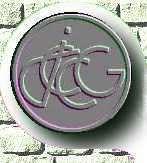 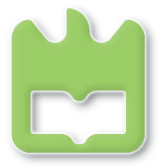 Profs.
Acds.
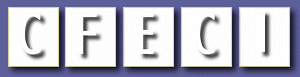 EM NOTA
Didática (área de atividade que se define a três dimensões interconectadas e interdependentes: investigação, formação/ professores e alunos e pensamento sobre políticas no campo)
Colaboração (em três dimensões: instrumental, processual, atitudinal)
Formação continuada (como contexto de ação)
Impacte (a partir de evidências)
Sustentação
 do estudo
DIDÁT
I
CA
COLABORAÇÃO
FORMAÇÃO CONT.
IMPACTE
[Speaker Notes: Didática (área de atividade que se define a três dimensões interconectadas e interdependentes: investigação, formação/ professores e alunos e pensamento sobre políticas no campo)
Colaboração (em três dimensões: instrumental, processual, atitudinal)
Formação continuada (como contexto de ação)
Impacte (a partir de evidências)]
Colaboração, conceito base
“Relação partilhada de complementaridade entre parceiros, na prossecução de finalidades comuns e com benefícios mútuos”
	
 (Canha e Alarcão, 2004,  Comunicação oral no II SPDLL)
colaboração
Instrumento
. Convergência conceptual

. Acordo nos objetivos

. Gestão partilhada

. Antecipação de benefícios para todos os envolvidos
Processo
Atitude
[Speaker Notes: Convergência conceptual no que toca aos tópicos a investigar e à própria noção de colaboração
 Acordo na definição de objetivos;
 Gestão processual partilhada exigindo corresponsabilização nas tomadas de decisão e na condução da investigação; 
 Consciência da antecipação de ganhos individuais e comuns que se cifram no desenvolvimento pessoal, profissional, institucional, do campo disciplinar, dos alunos]
EM NOTA Características da investigação colaborativa
Convergência conceptual no que toca aos tópicos a investigar e à própria noção de colaboração
 Acordo na definição de objetivos;
 Gestão processual partilhada exigindo corresponsabilização nas tomadas de decisão e na condução da investigação; 
 Consciência da antecipação de ganhos individuais e comuns que se cifram no desenvolvimento pessoal, profissional, institucional, do campo disciplinar, dos alunos
 .
Questões de pesquisa (1)
Poderão as relações de colaboração entre Acds. e Profs., construídas no âmbito da conceção e do desenvolvimento de projetos de investigação/formação em Didatica, favorecer a aproximação entre a ação profissional dos Profs. e a investigação nesta área do conhecimento?
Resposta à QP1
Sim, os Profs e Acds construíram e desenvolveram em conjunto um projeto  que ligou pesquisa e prática docente.
Porém, ficou aquém do esperado pelo fraco envolvimento das participantes em pesquisa empírica (foi mais a nível de contato com teorias novas); excetuou-se  uma professora que mostrou maior envolvimento
Questões de pesquisa (2)
Poderá a formação contínua de Profs constituir um espaço facilitador dessa aproximação colaborativa?
Resposta à QP2
Sim, o projeto foi acreditado como FC.
 Mas … por se tratar de uma ação num sistema que prevê a existência de formadores e de formandos, as Profs percecionaram-se como formandas e as Acds como formadoras (contrário ao conceito de colaboração defendido). Preponderância das Acds na escolha do tópico de trabalho (contrário ao princípio da convergência conceptual).  Dinâmicas de supervisão vertical (contrário a uma autêntica gestão processual partilhada).
Questões de pesquisa (3)
Que contributos poderão emergir, para essa dinâmica de desenvolvimento em colaboração, da implicação das instituições profissionais de Acads e Profs, como parceiros na conceção e realização de iniciativas dessa natureza?
Resposta à QP3
Parceiros facilitadores do projeto, legitimaram-no institucialmente e viabilizaram-no e isto é muito, mas não se comprometeram com o seu desenvolvimento e não procuraram conhecer e rentabilizar os seus resultados.
 “ investidores silenciosos, pouco zelosos do investimento feito e displicentes na reclamação dos ganhos”
Questões de pesquisa (4)
Que impacto têm esses contextos colaborativos de investigação/formação em Didatica, no desenvolvimento dos participantes, das instituições implicadas e dos alunos nas escolas?
Resposta à QP4
Evidenciaram-se modestos índices de influência.
 Maior impacte nas Profs. do que nas Acds., maior no Departamento universitário do que na Escola,
Tb ao nível dos alunos das Prfs. (mais a nível de sensibilização ao tópico do que de desenvolvimento de capacidades de comunicação em situação plurilingue).
 Houve influência no desenvolvimento de uma cultura e práticas de colaboração dos participantes, nas instituições e os alunos.
A concluir
Voltando ao título: “Colaboração em Didática – Utopia, Desencanto e Possibilidade”


Expetativas muito altas podem criar desencanto.

Mas conhecer a realidade revela possibilidades.

E permite continuar a sonhar e transformar a utopia em realidade

 “O sonho comanda a vida” (AG)
Implicações
Constituição de equipas alargadas de académicos e professores, unidos pela pesquisa
Valorização, nas carreiras, de experiências de pesquisa/formação colaborativa
Culturas institucionais empenhadas na pesquisa colaborativa
Dinâmicas supervisivas de acompanhamento ao (re)encaminhamento dos projetos
Divulgação de resultados numa afirmação do e definição de referenciais de avvalor social da pesquisa aliação do impacte da pesquisa
O professor na  educação contemporânea
Canha fala do professor como “cidadão da era pós-moderna, desperto, curioso, apaixonado pelo mundo e disposto a contribuir para o seu desenvolvimento sustentável” (p 95). 

Professor intelectual
Referências bibliográficas
Canha, M. B. Q. e Alarcão, I. (2004). Investigação em Didáctica e prática docente em busca de diálogos de coerência: perspectivas de professores envolvidos num projecto de colaboração interpessoal e interinstitucional. II Encontro da SPDLL (comunicação oral)
Canha, M. B. Q. (2012) . Colaboração em Didática – Utopia, Desencanto e Possibilidade. Tese de doutoramento. Aveiro: Universidade de Aveiro.(Doc. provisório)
Collinson, V. et al (2009). Professional development for teachers: a world of change. European Journal of Teacher Education, vol. 32, nº1: 3-19